Soil Ecology Project 2010
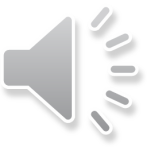 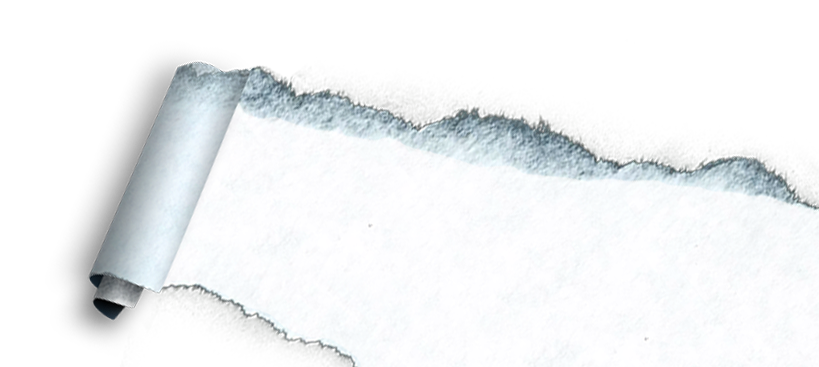 Brought to you by:
     Laurel Payne, 
    Dana Gillipie,
   Elisabeth Fassas, 
	  and 
      Hannah Mathew
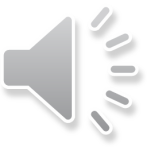 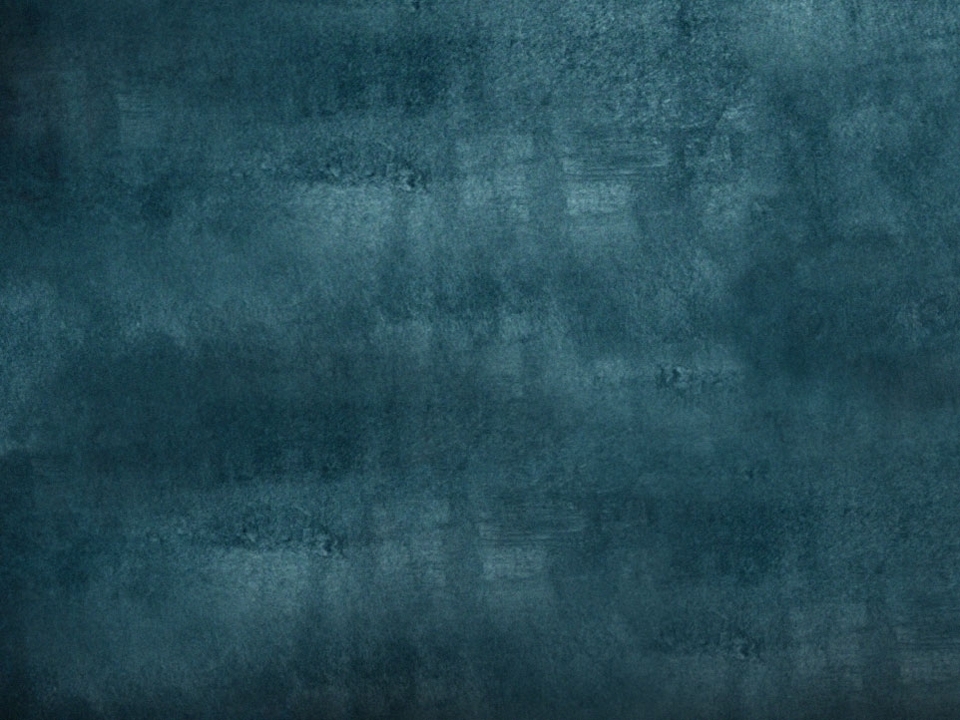 Table of Contents
Conclusion
Introduction
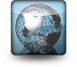 Graphs
Summary of Project
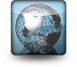 Decision Making
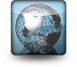 Dr. Neil Bettez
Amount of Fertilizer
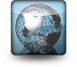 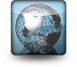 Procedures
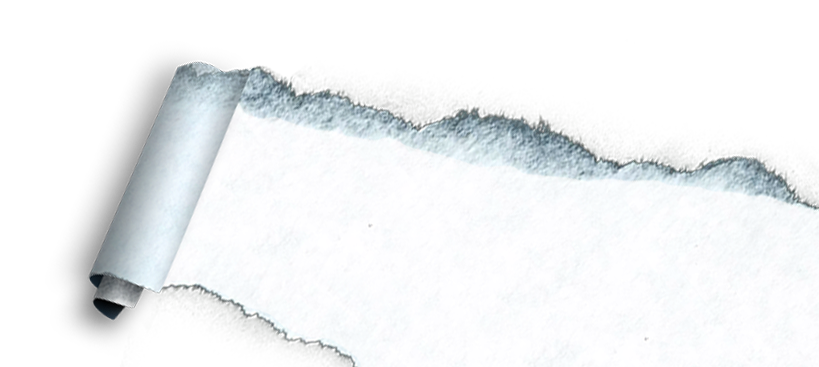 Soil Plotting
Soil Extracting
Bacteria Counting
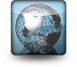 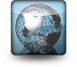 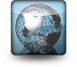 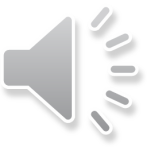 [Speaker Notes: To view this presentation, first, turn up your volume and second, launch the self-running slide show.]
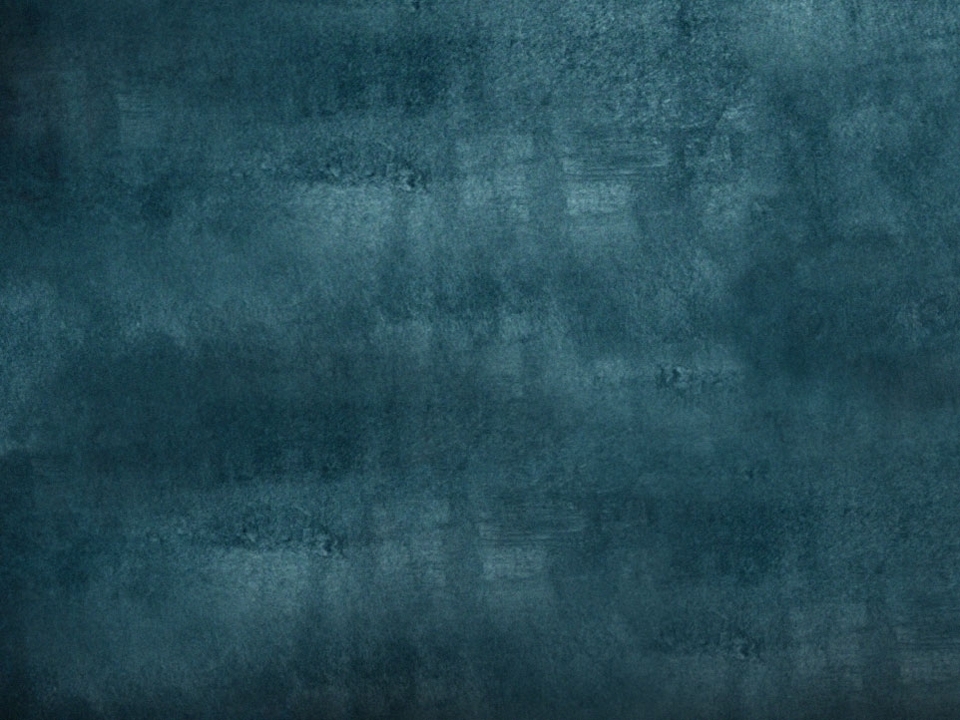 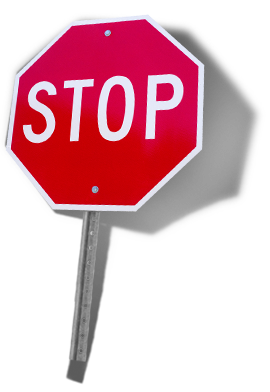 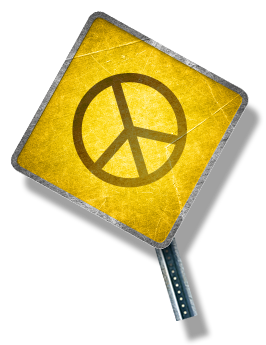 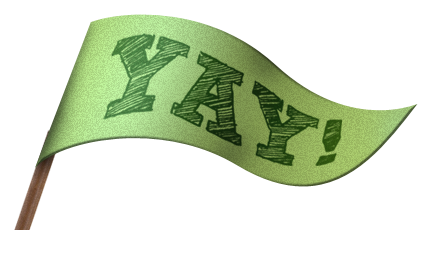 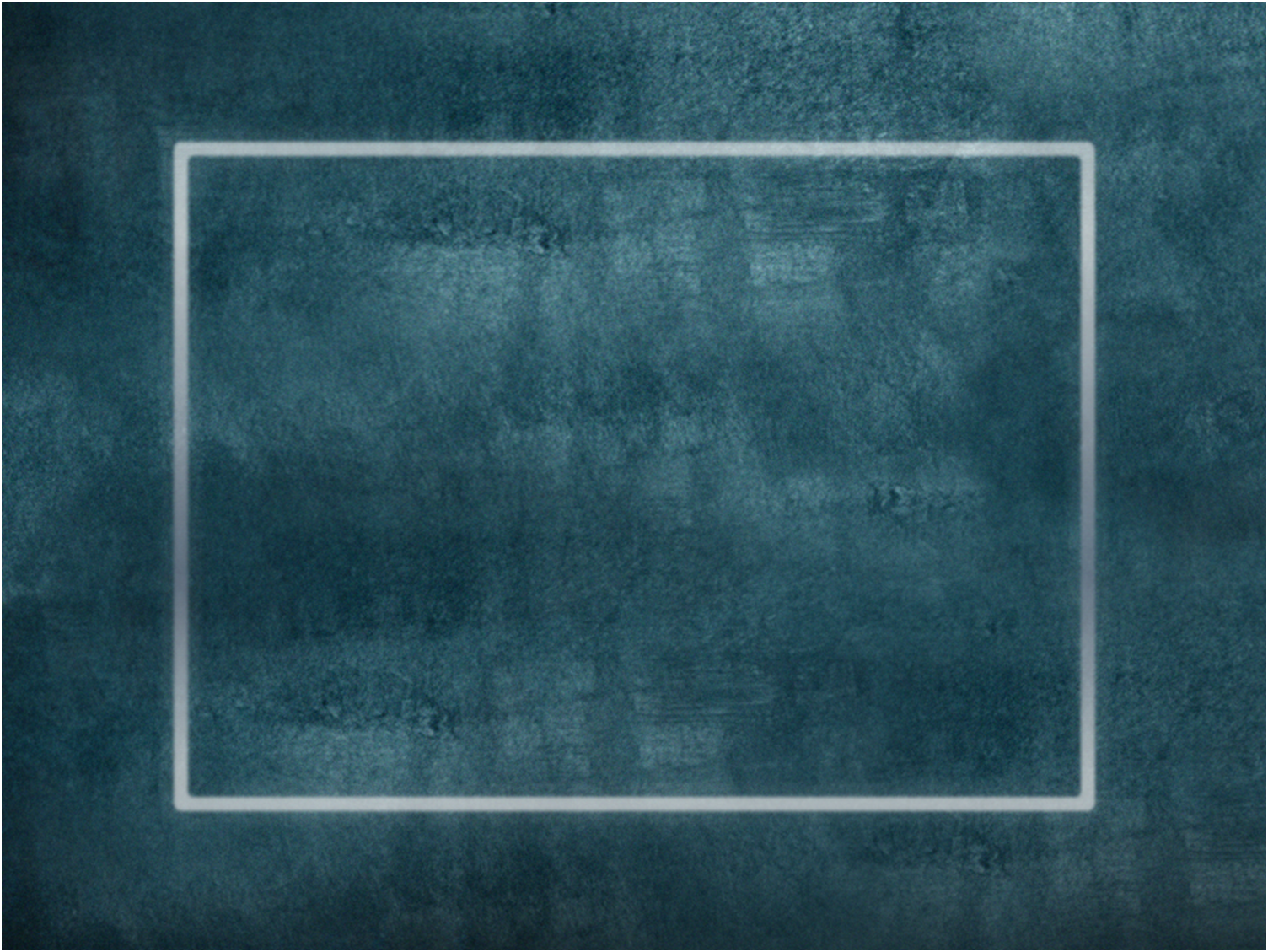 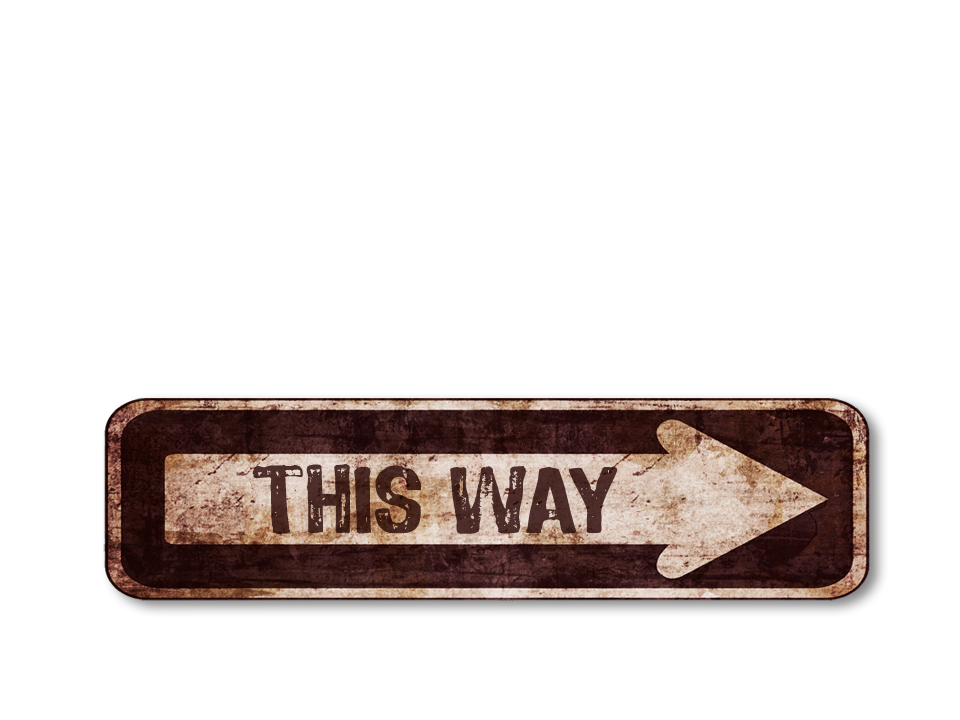 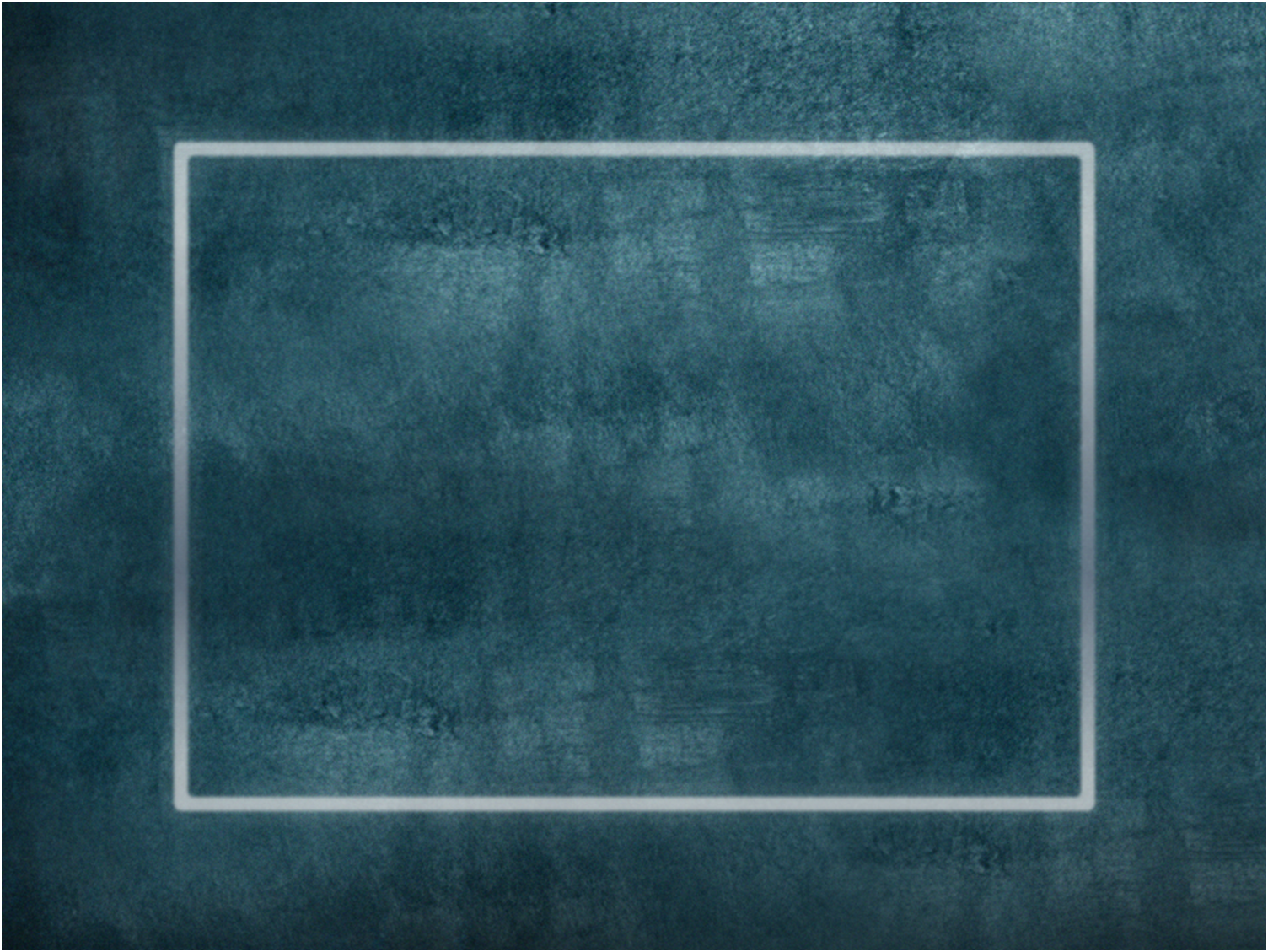 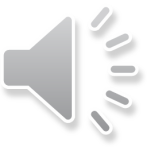 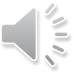 [Speaker Notes: Presentations are a powerful communication medium.]
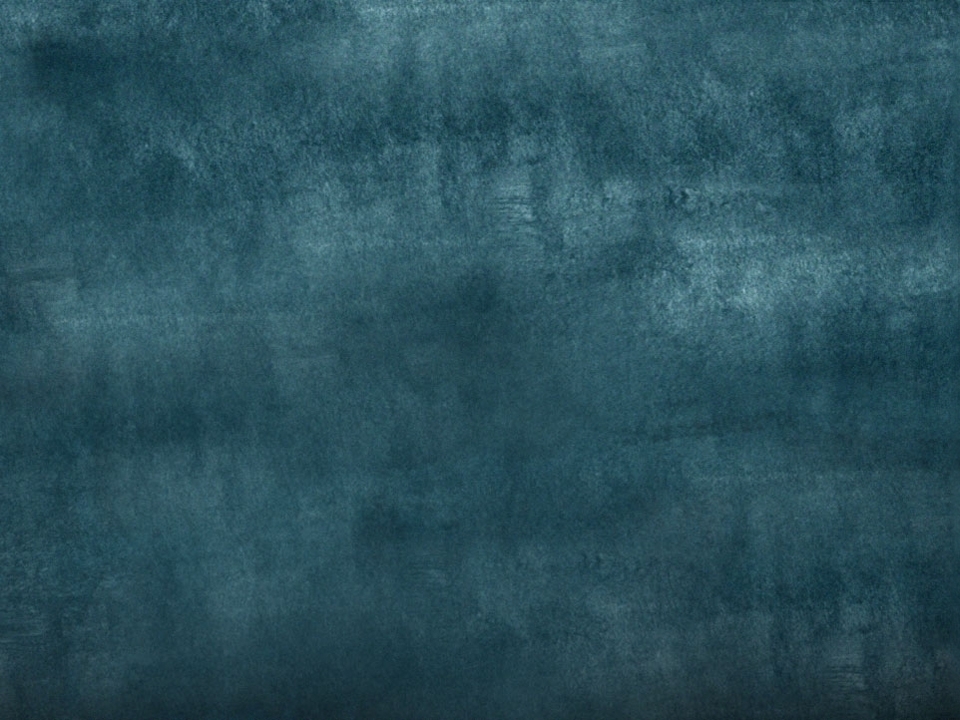 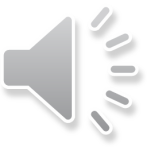 [Speaker Notes: For more than 20 years, Duarte has developed presentations…]
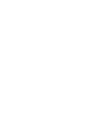 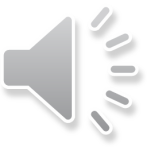 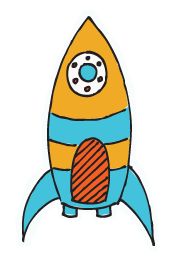 [Speaker Notes: …to launch products,]
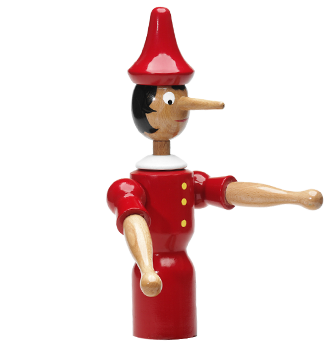 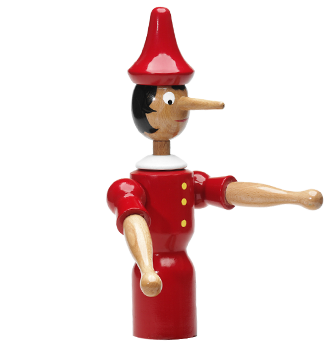 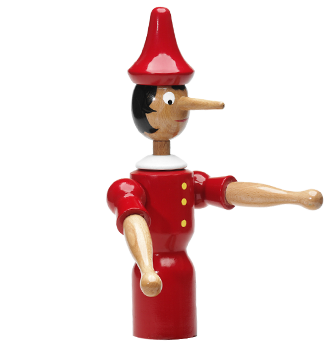 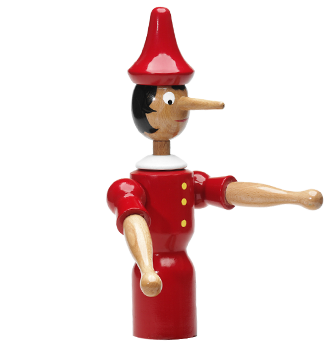 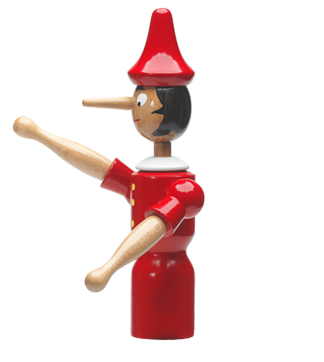 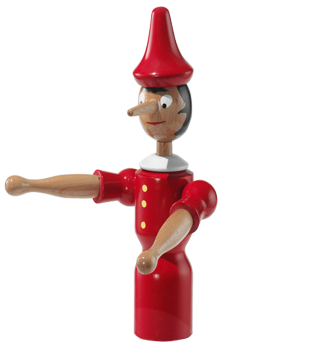 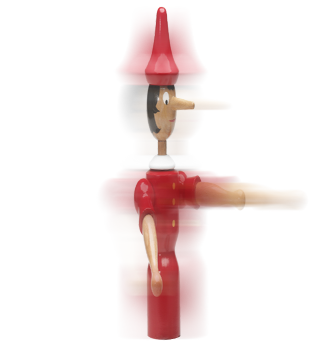 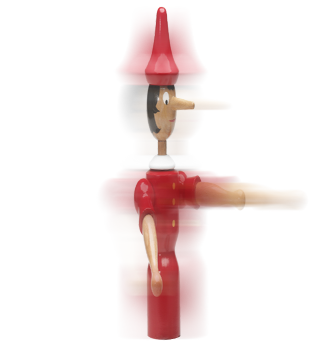 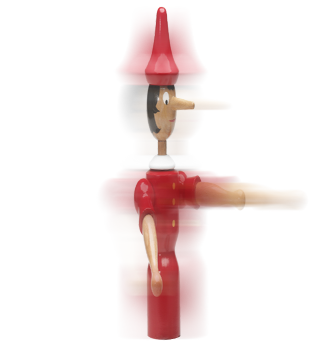 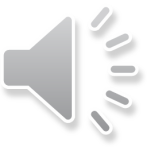 [Speaker Notes: …align employees,]
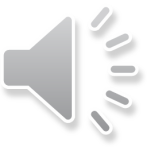 [Speaker Notes: …increase company value,]
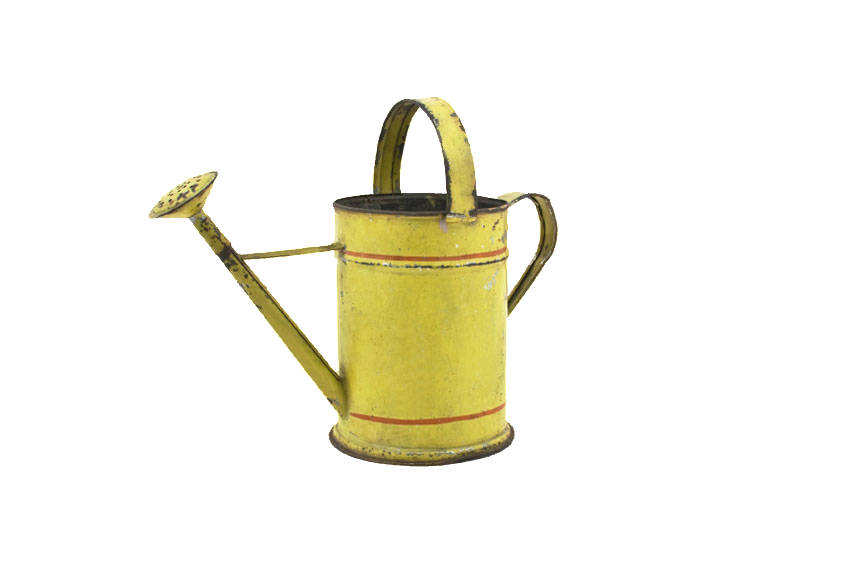 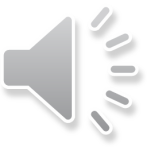 [Speaker Notes: …and propel]
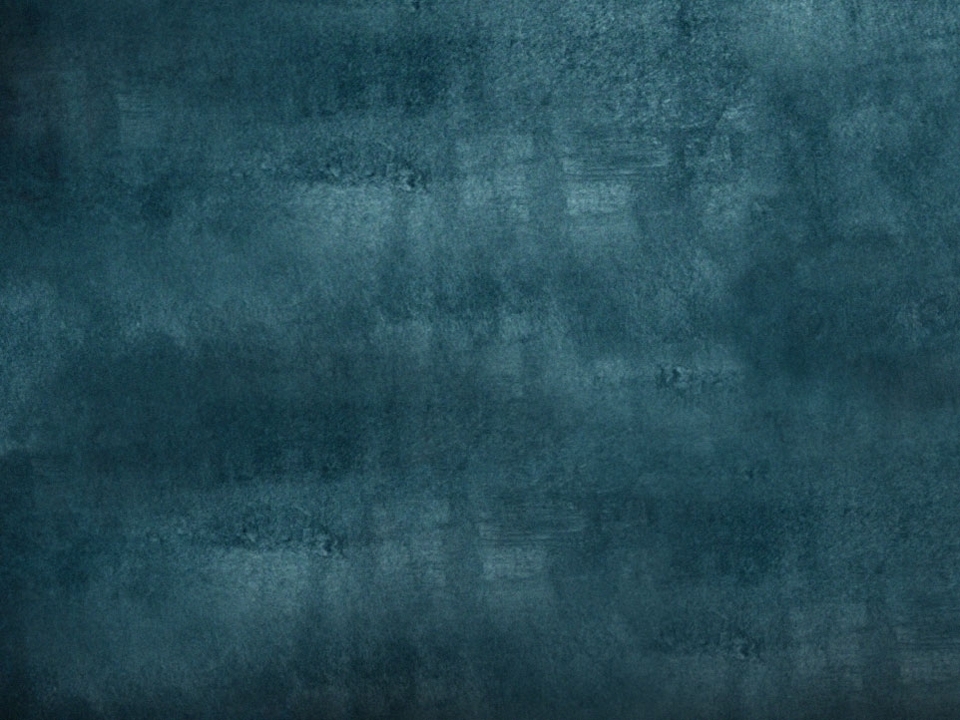 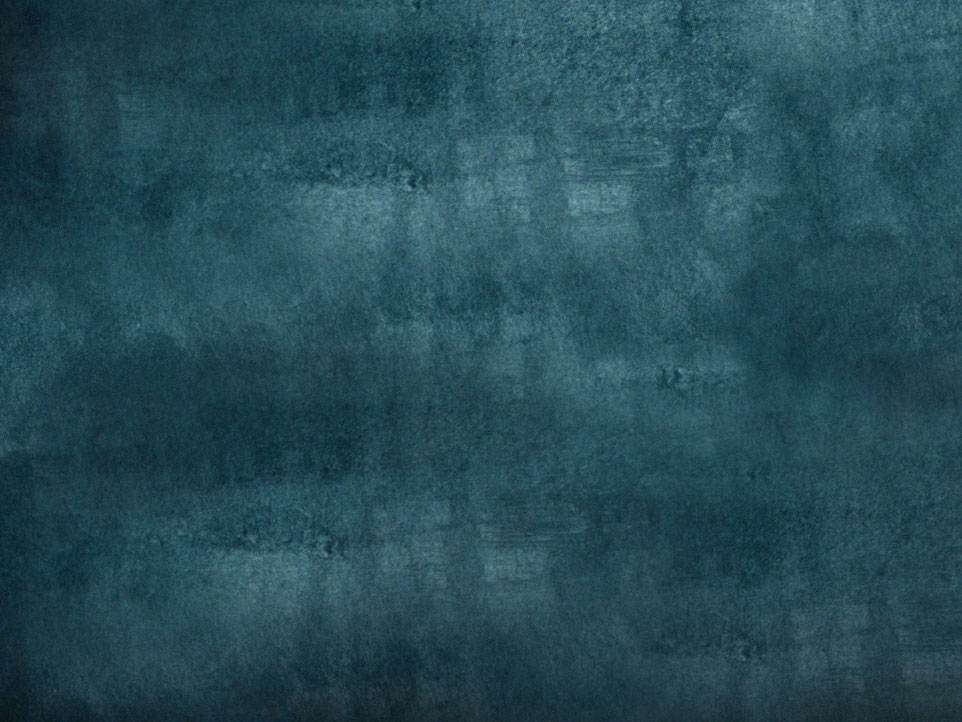 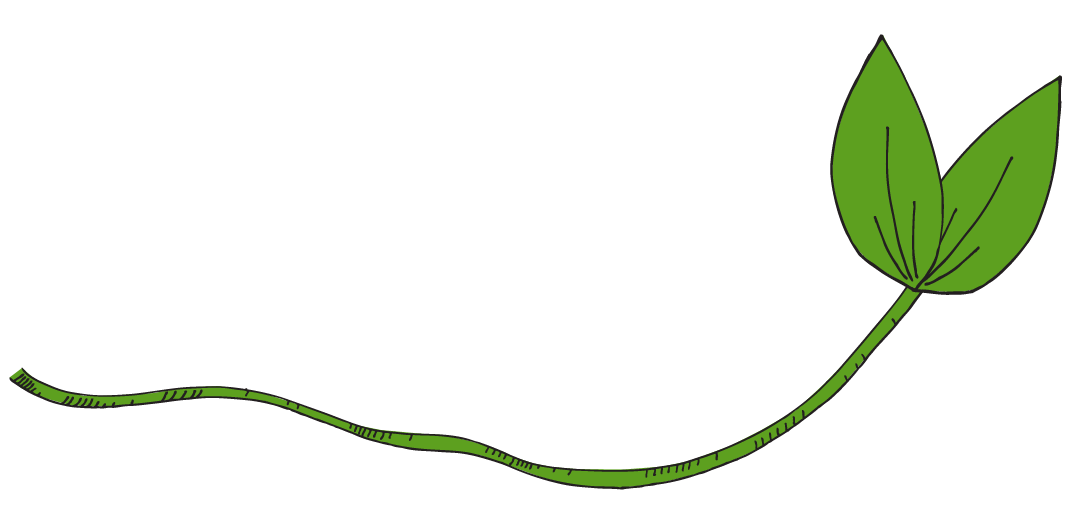 SOIL
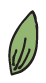 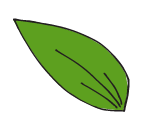 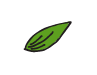 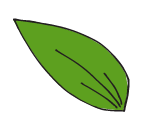 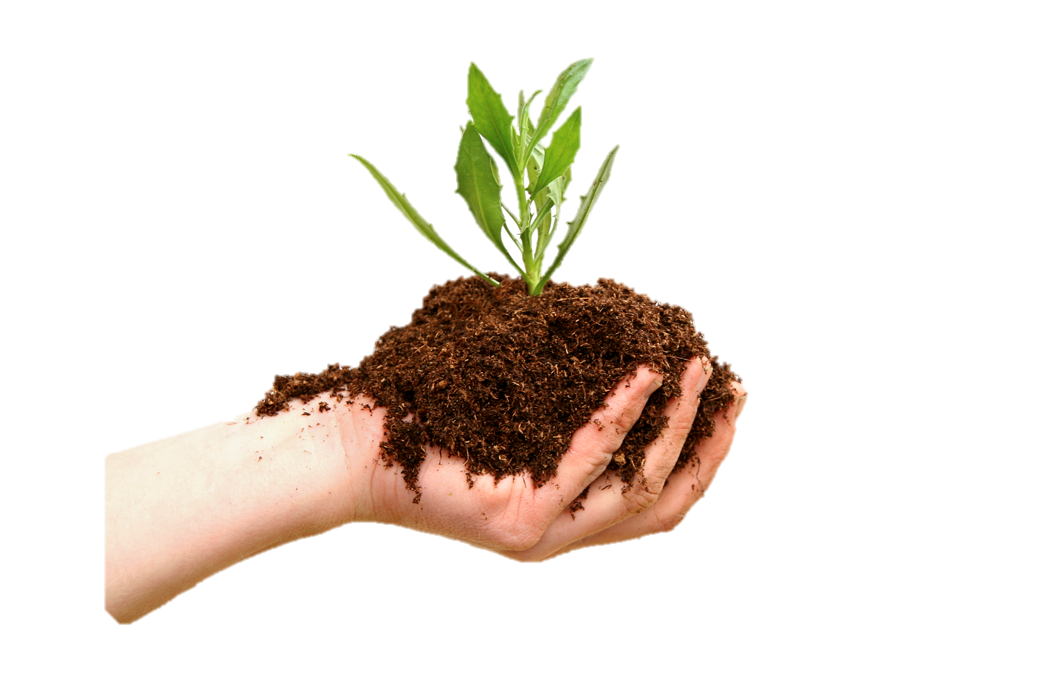 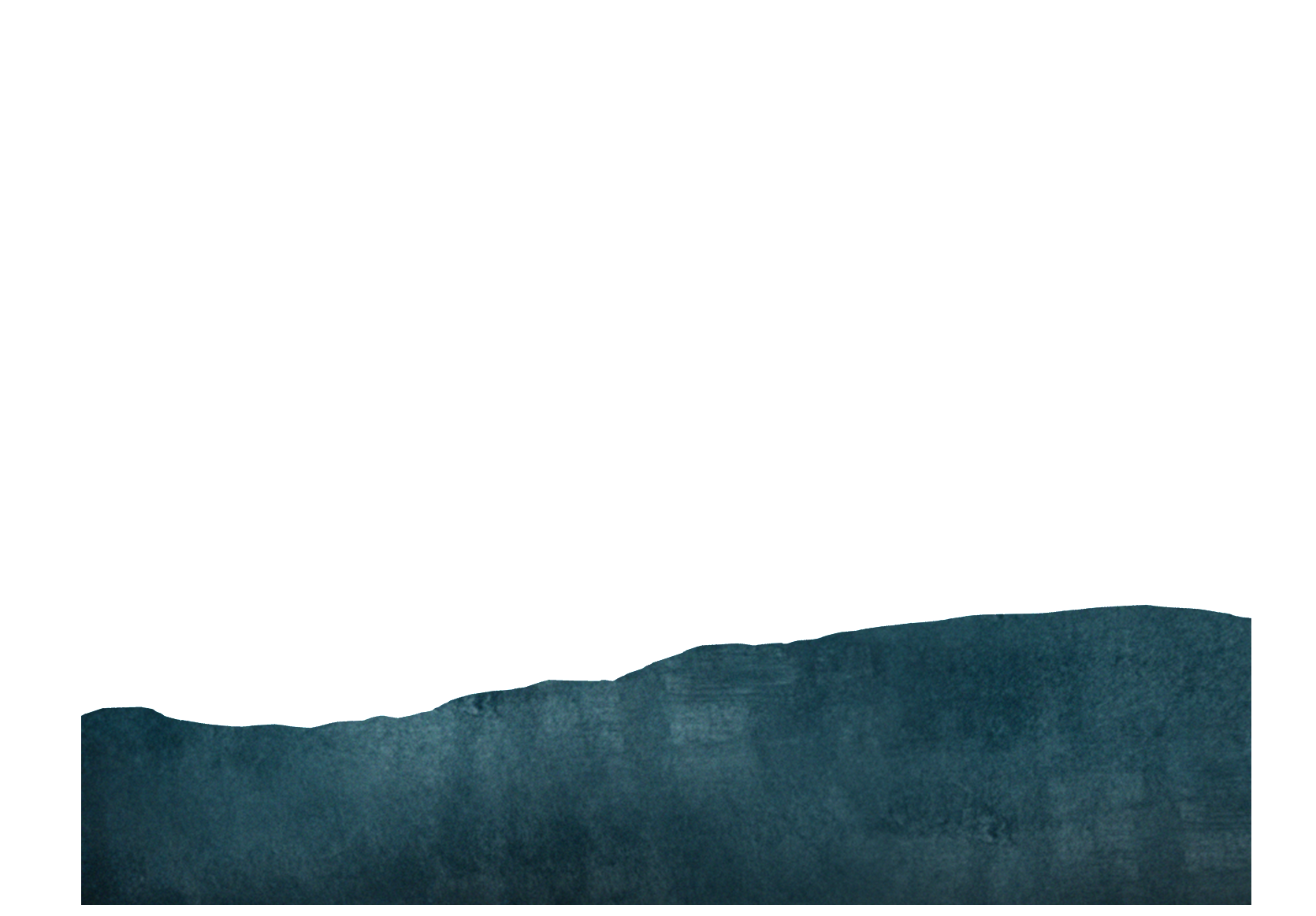 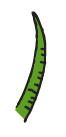 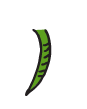 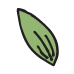 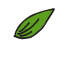 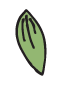 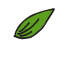 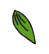 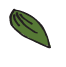 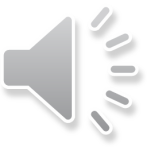 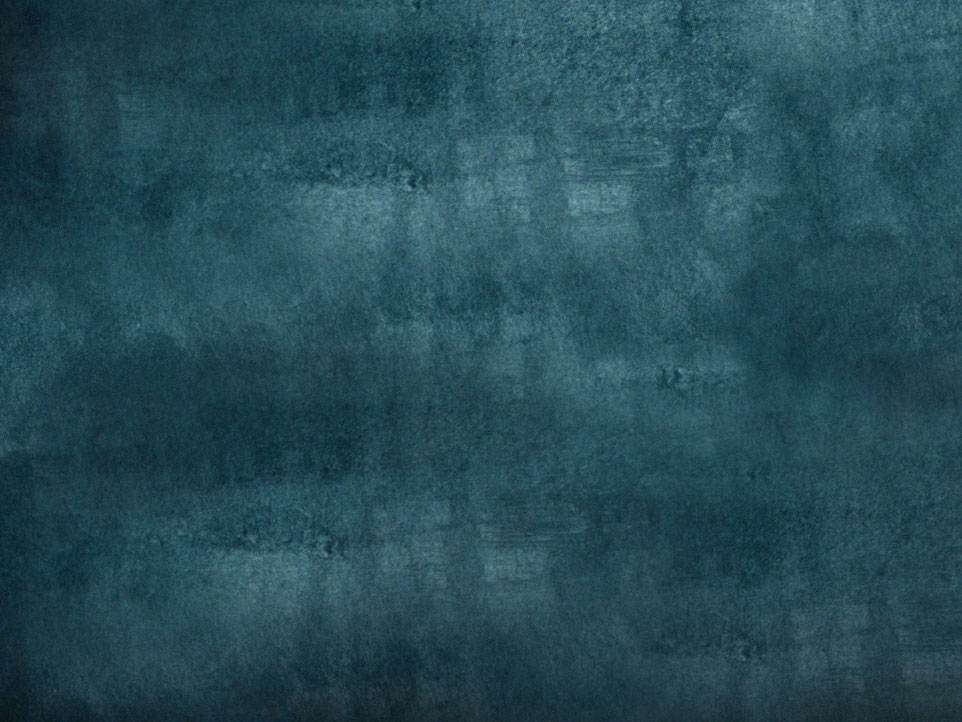 [Speaker Notes: …global causes.]
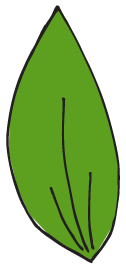 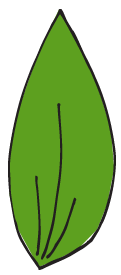 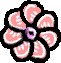 Fertilizer
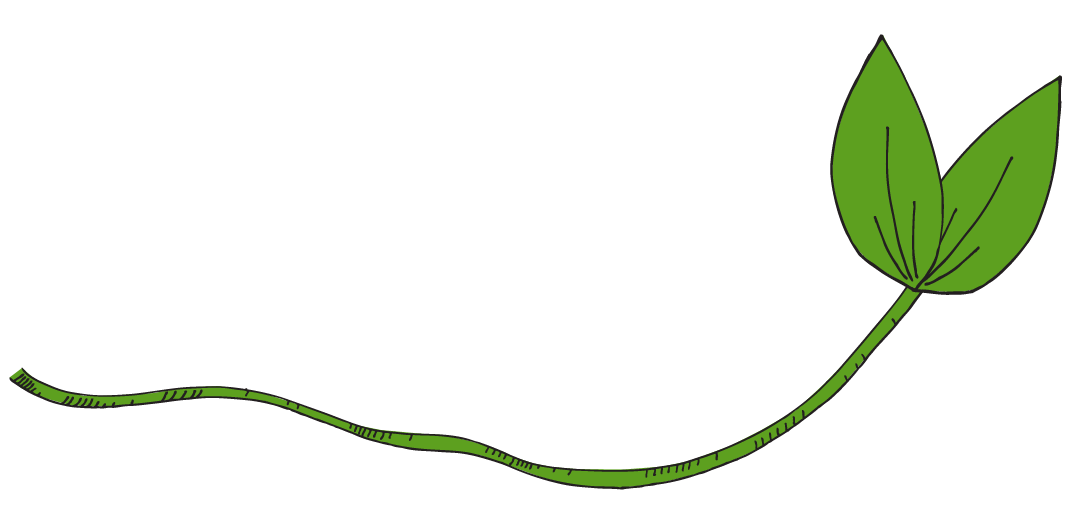 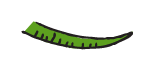 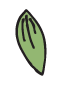 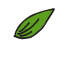 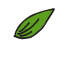 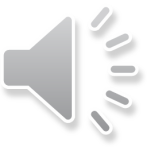 [Speaker Notes: Along the way we’ve discovered…]
Fertilizer?
WHAT
EFFECTS OF
ARE THE
MUCH FERTILIZER?
USING TOO
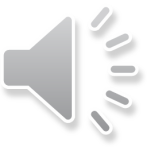 [Speaker Notes: …five simple rules for creating world-changing presentations.]
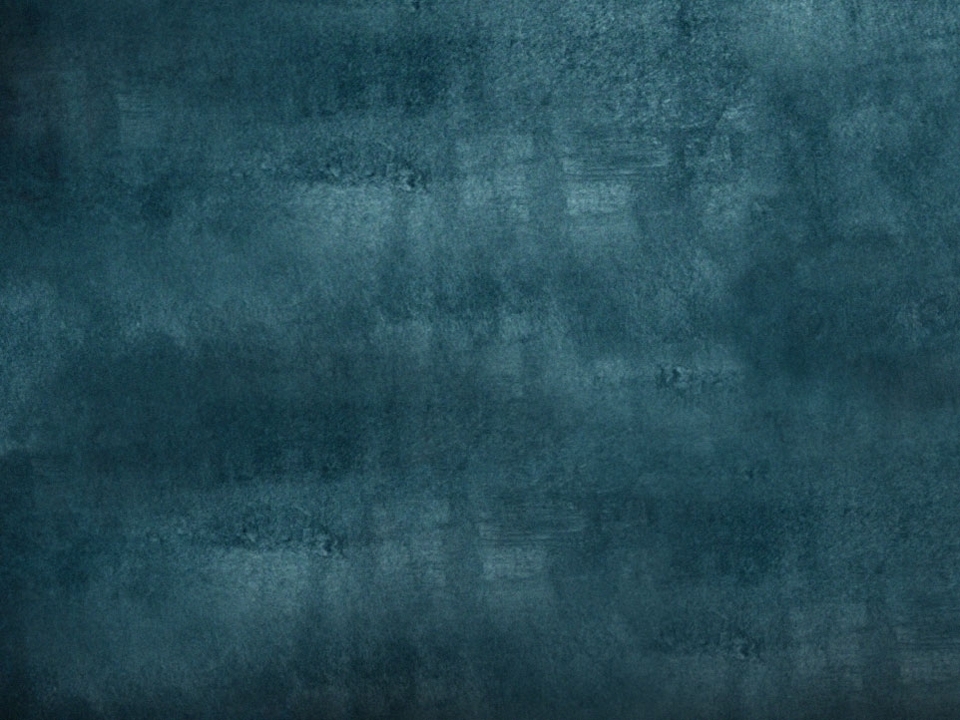 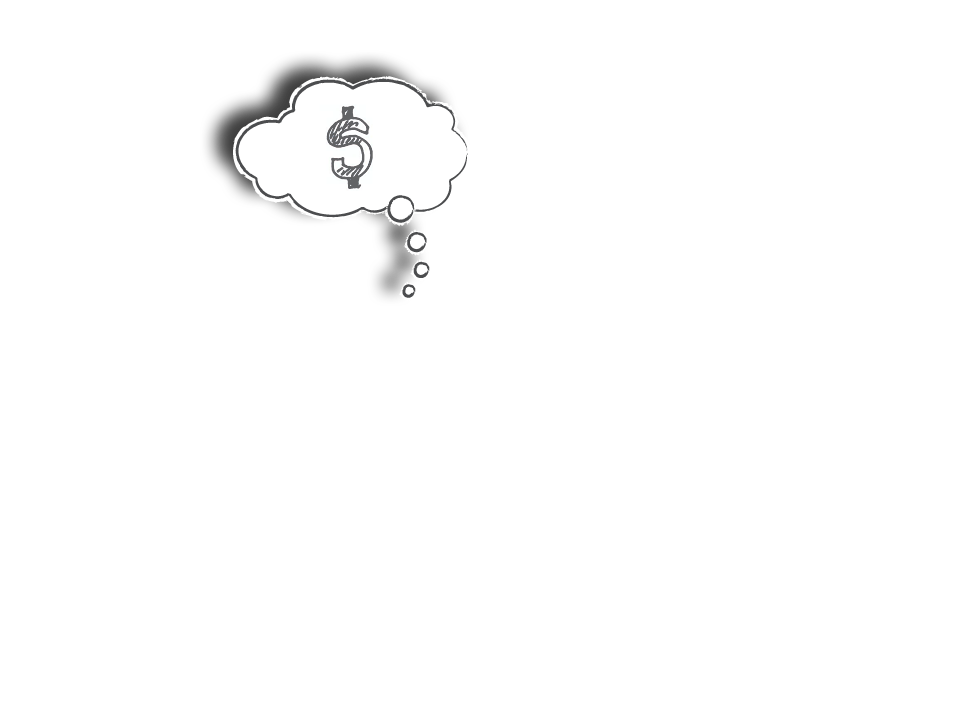 ???
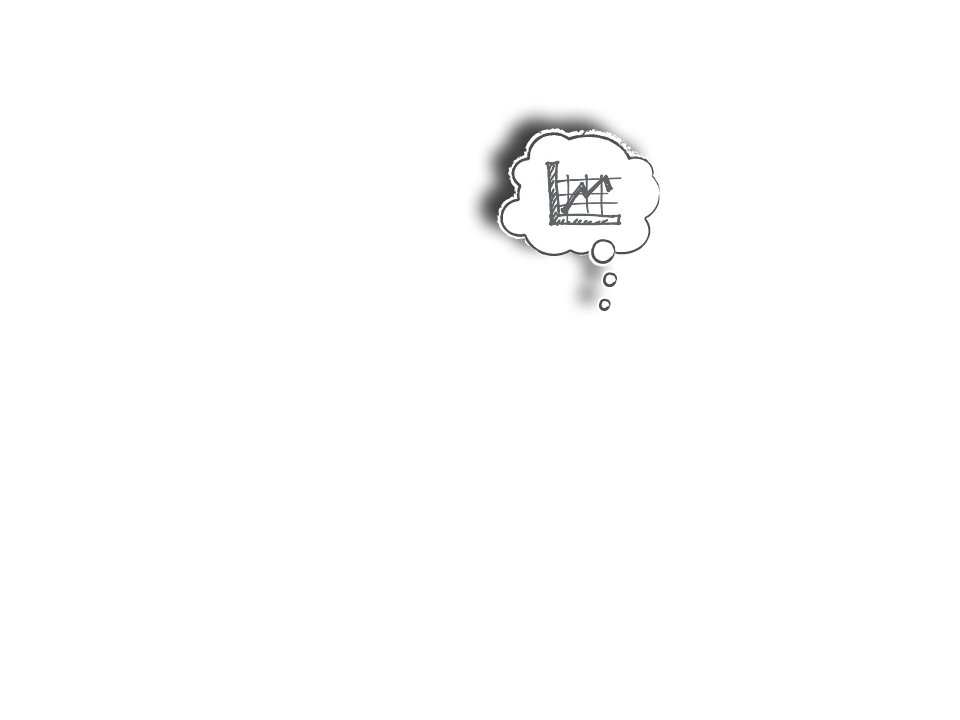 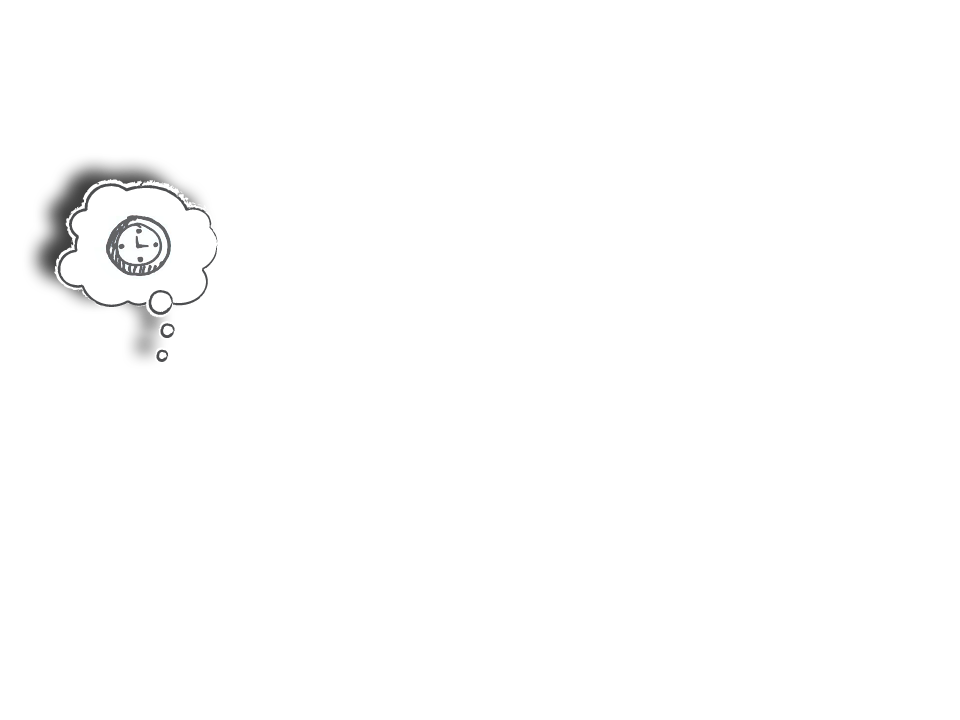 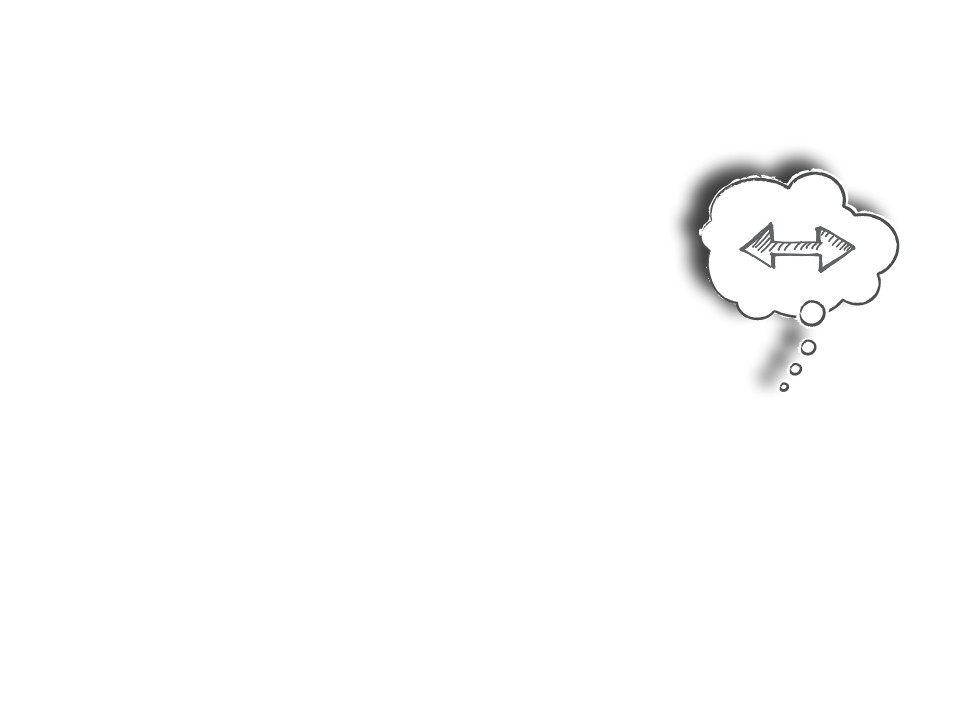 ???
???
???
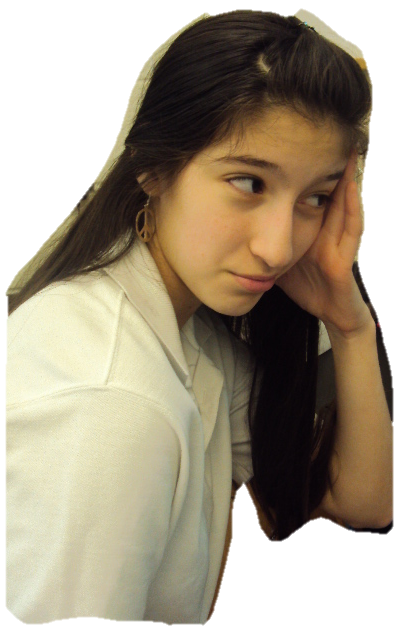 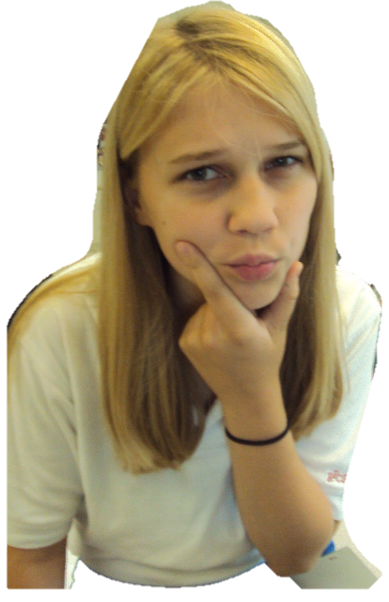 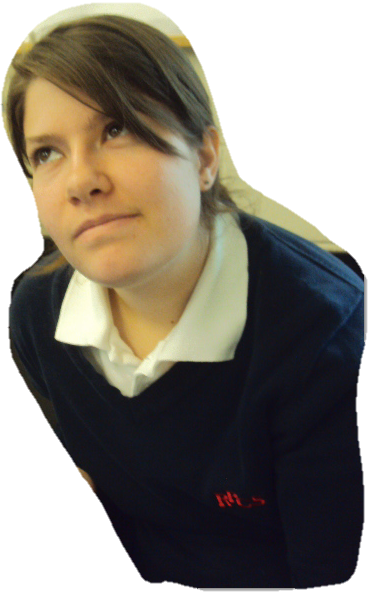 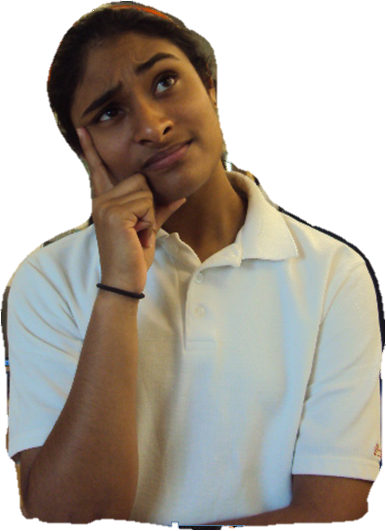 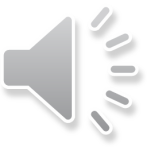 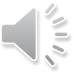 [Speaker Notes: Your audience deserves to be treated like royalty.  Design a presentation that meets their needs, not just yours.]
Why do
?
?
?
PEOPLE
use
Fertilizer?
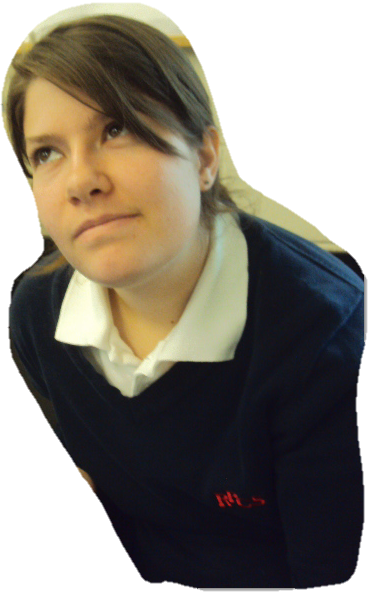 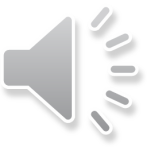 [Speaker Notes: Audiences want to know what you can do for them, why they should adopt your view, and the steps they need to follow to take action.]
Does
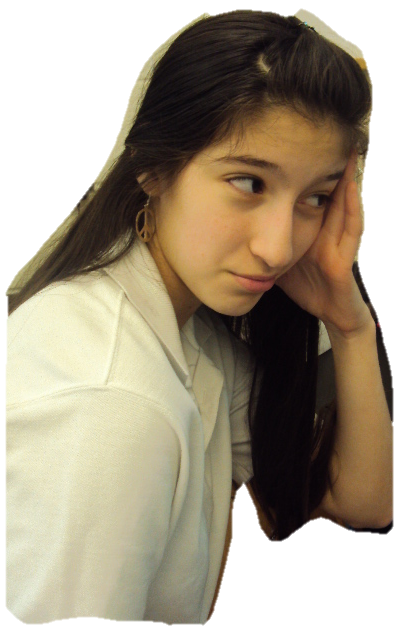 Fertilizer
actually
Enhance
The growth of
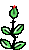 Plants?
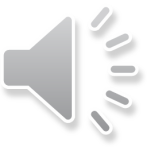 How Much Fertilizer is
Recommended
And How Much Is
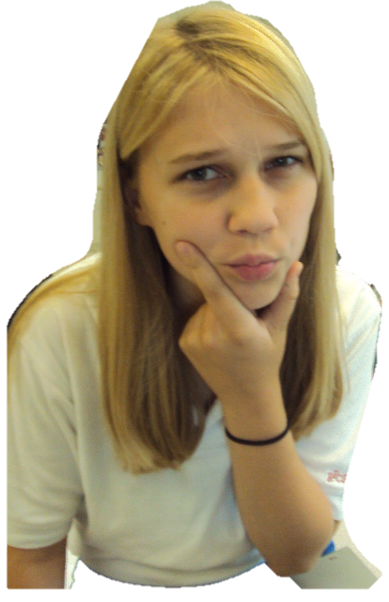 Too Much??
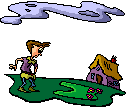 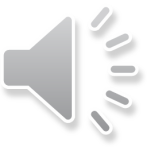 If there was
No fertilizer
Would We Have
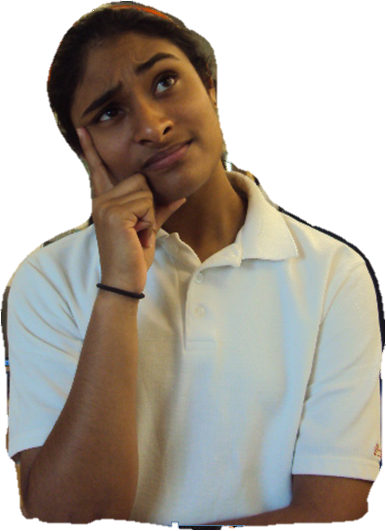 Enough Food
To Eat??
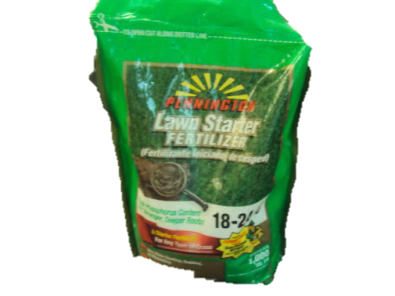 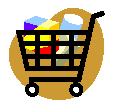 =
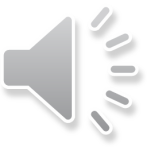 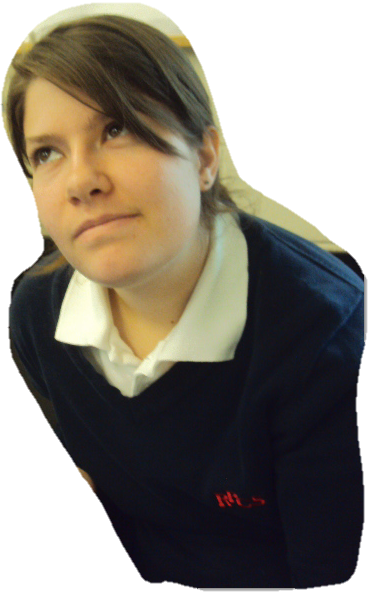 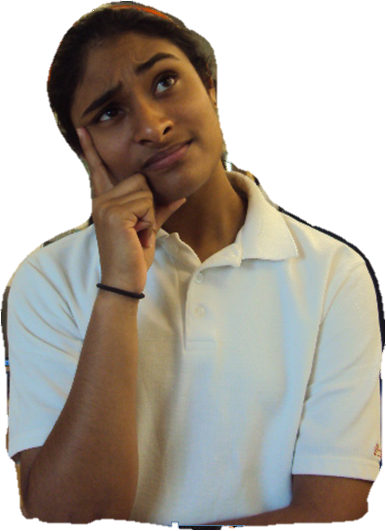 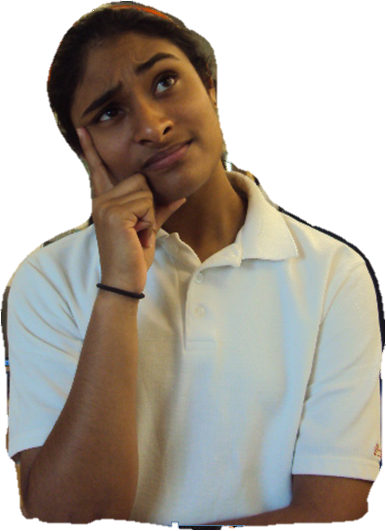 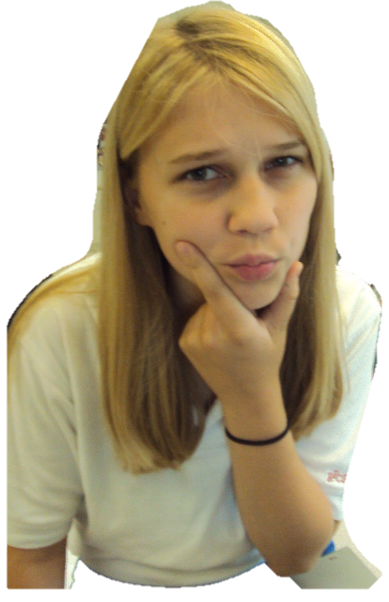 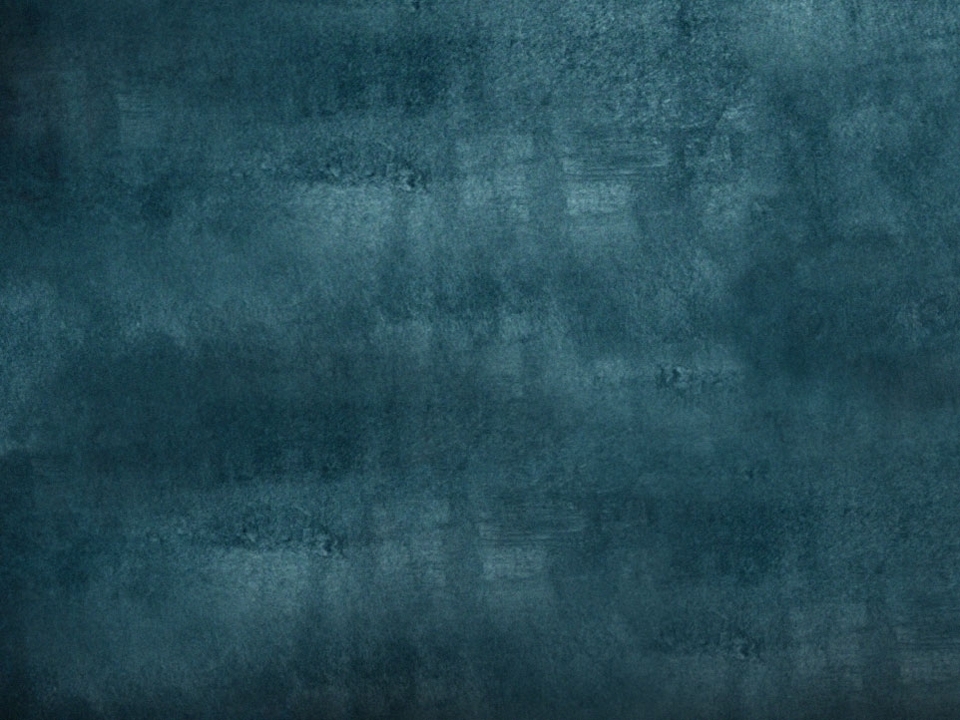 Does fertilizer actually improve the well being of the soil?
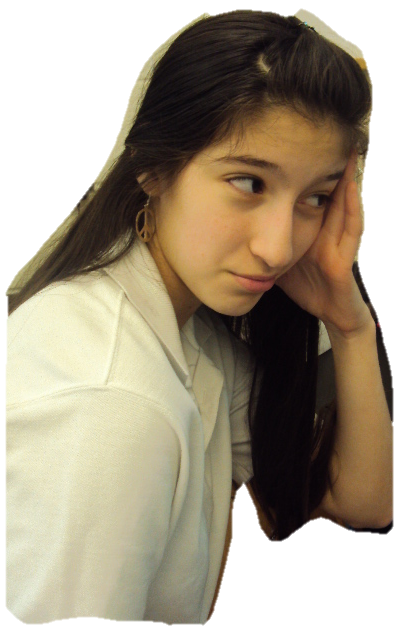 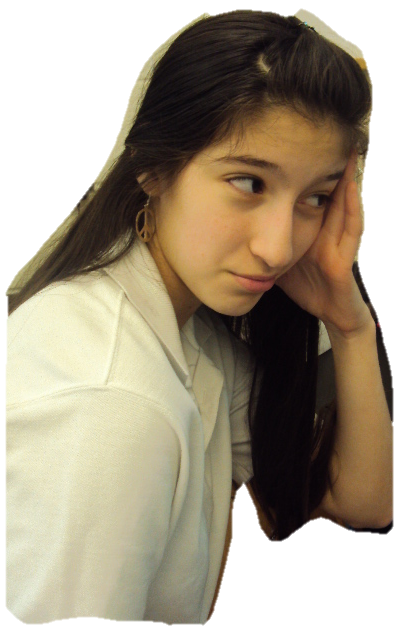 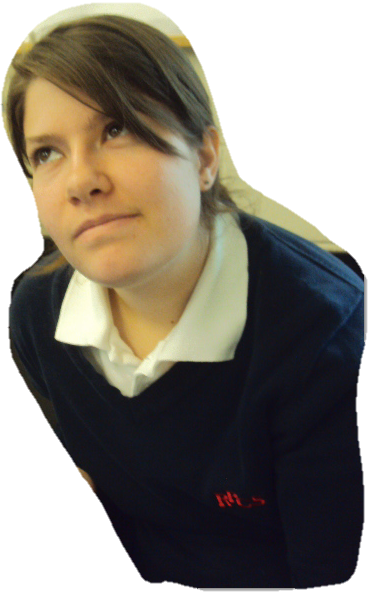 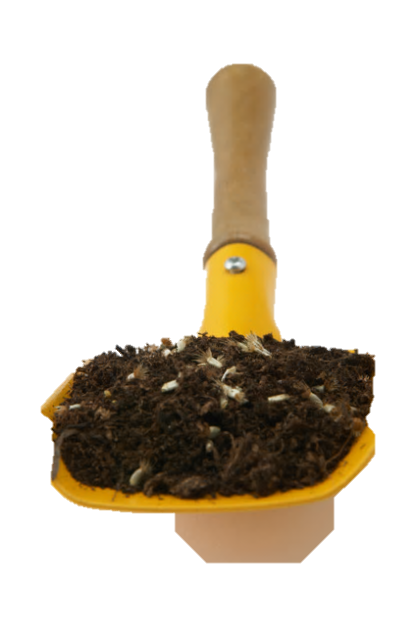 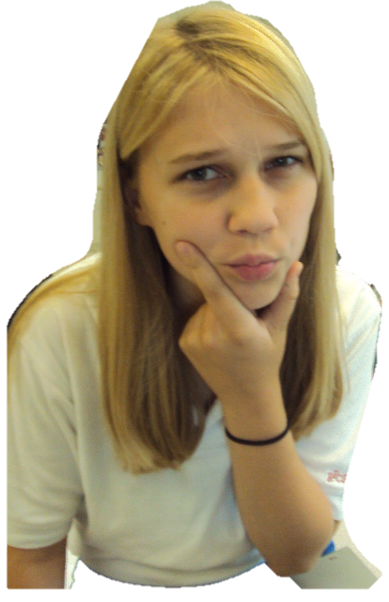 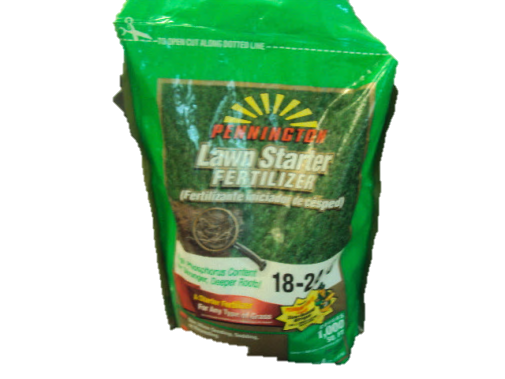 +        =
???
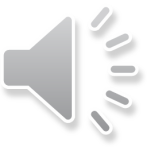 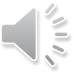 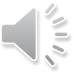 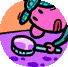 Step-by-Step
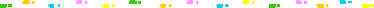 Procedures
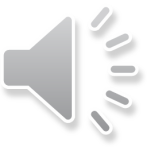 Dr. Neil Bettez
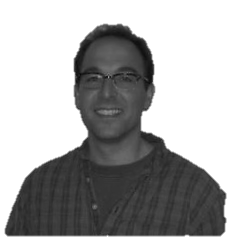 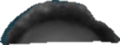 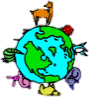 Bacteria?
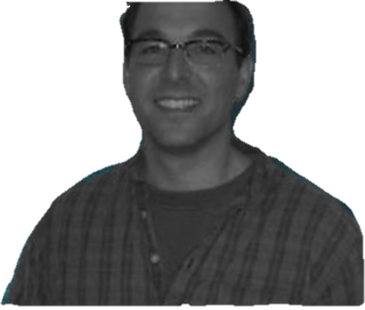 Bacteria
Protozoan?
Fungus?
Ecologist
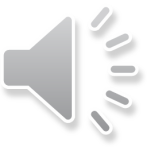 N
E
G
A
T
I
V
E
C
O
N
T
R
O
L
Amounts of Fertilizer
R
E
C
O
M
M
E
N
D
E
D
D
O
U
B
L
E
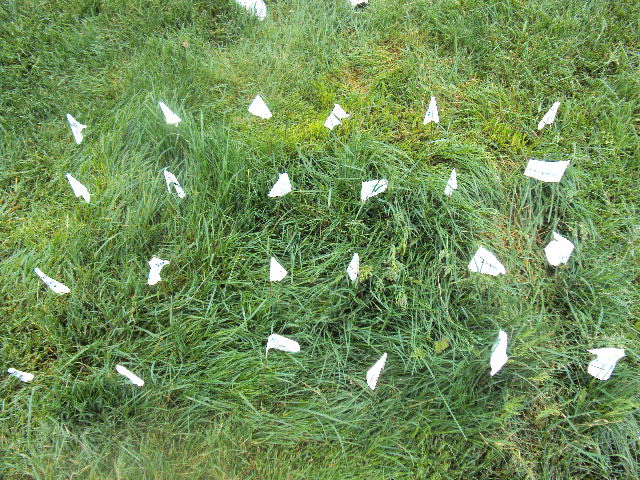 Double
No Fertilizer
Recommended
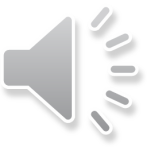 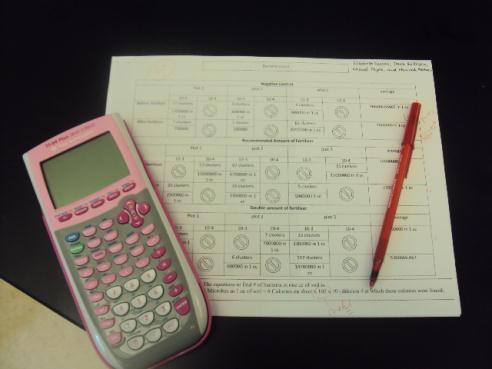 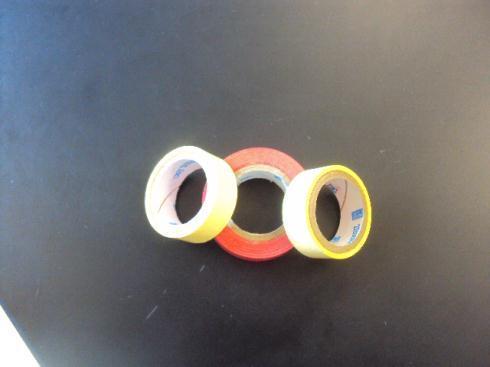 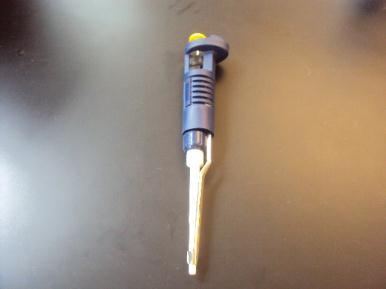 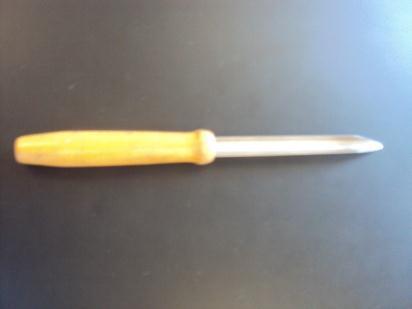 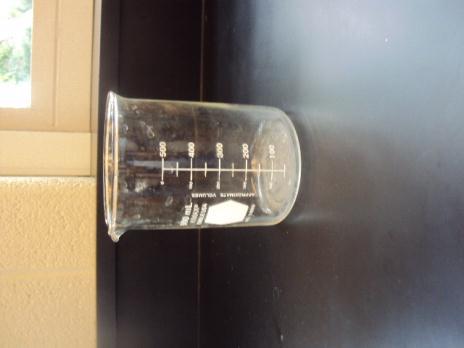 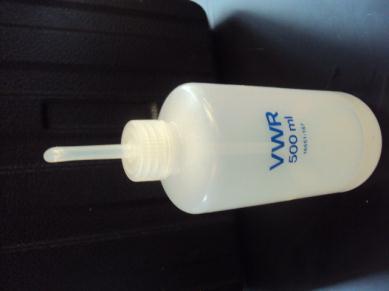 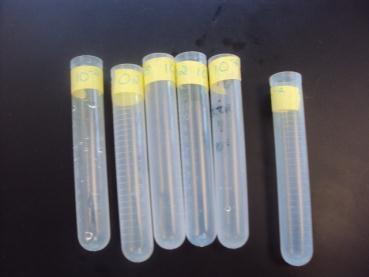 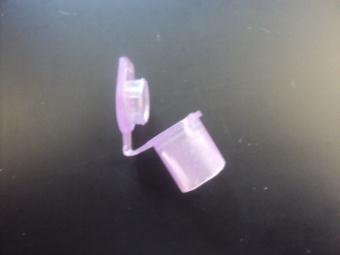 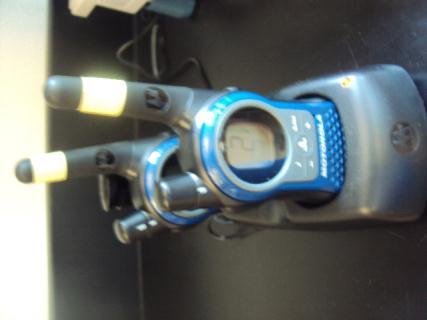 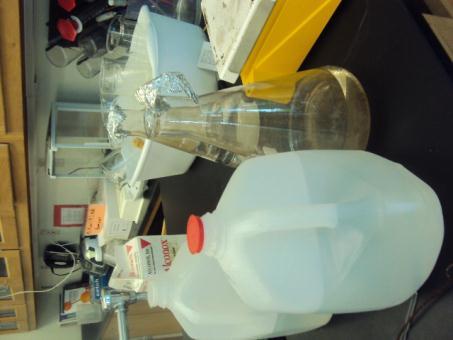 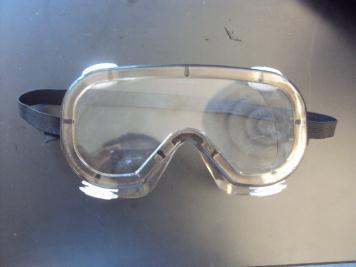 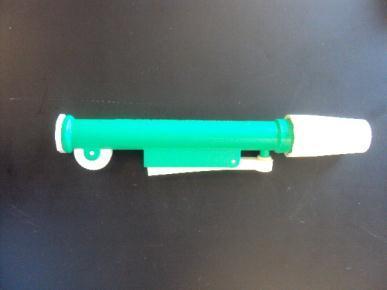 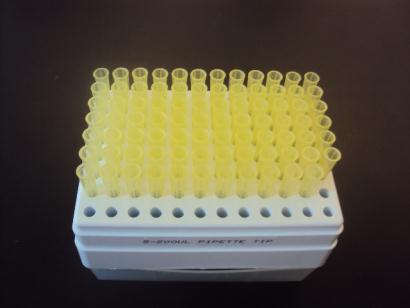 Materials
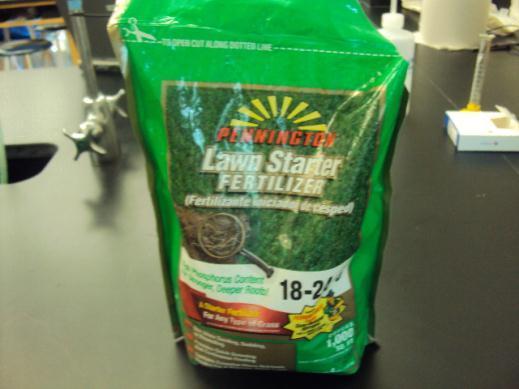 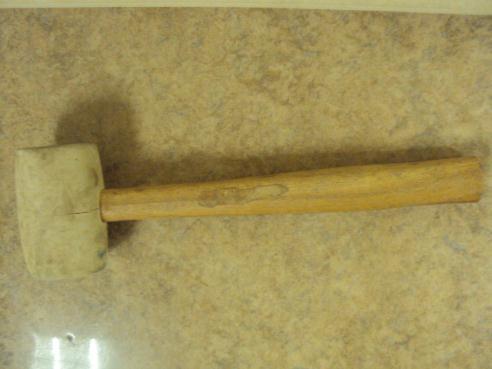 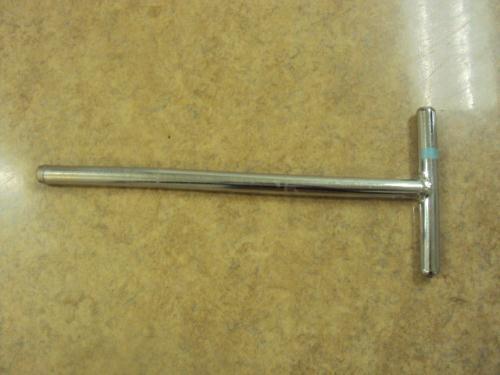 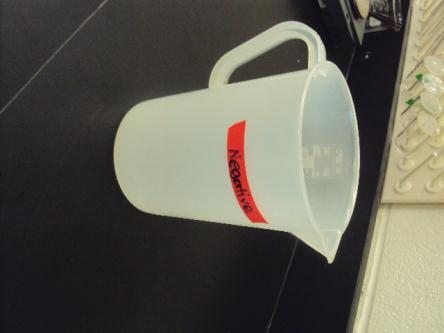 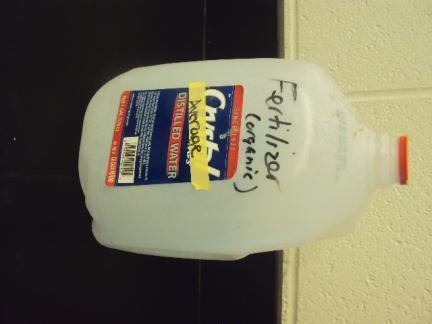 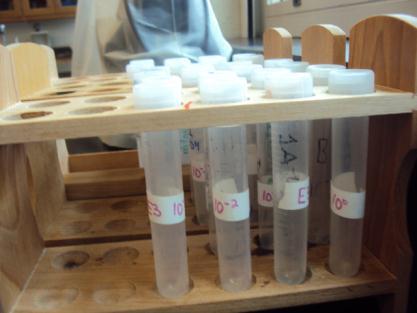 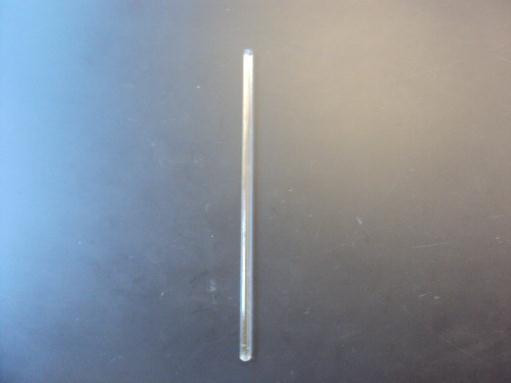 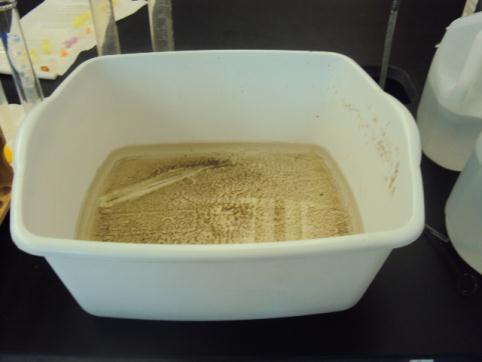 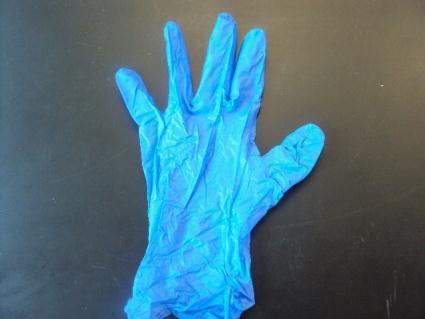 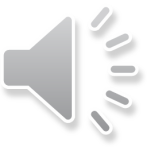 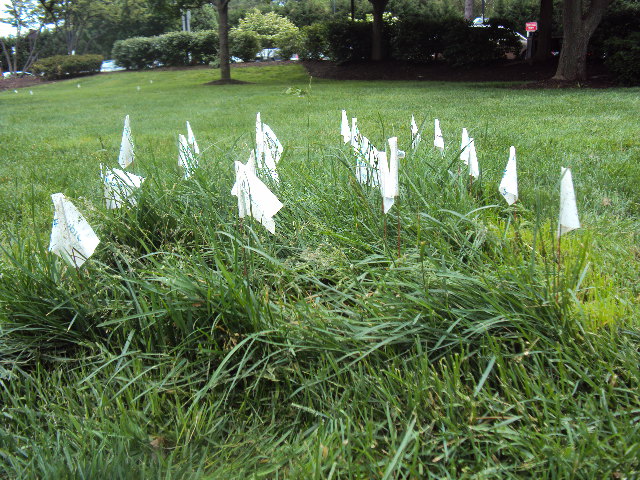 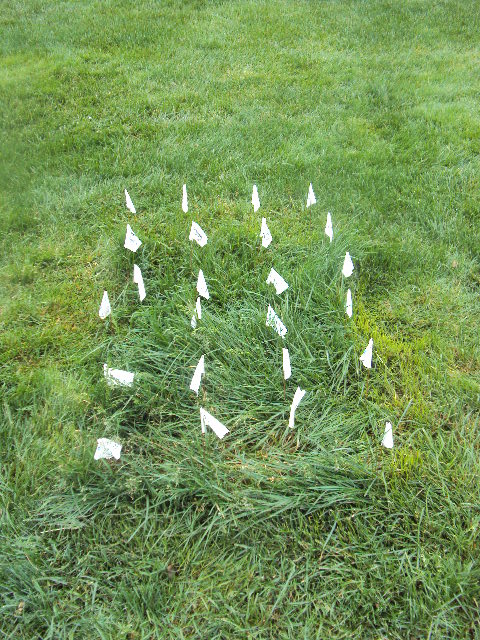 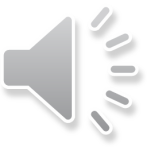 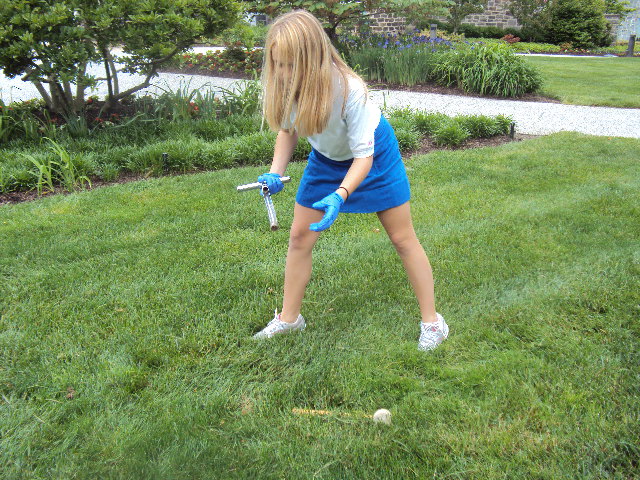 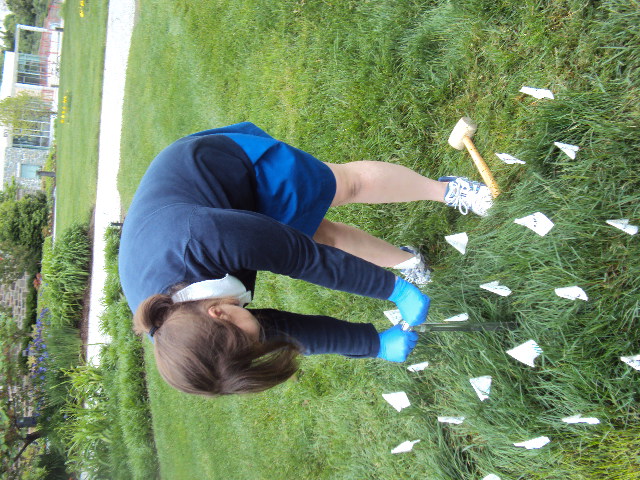 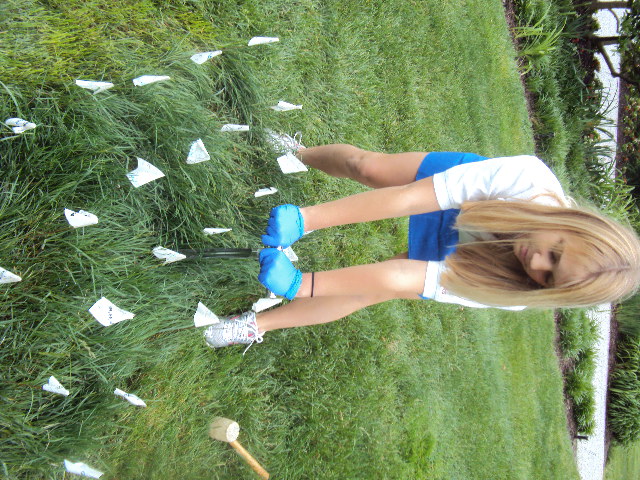 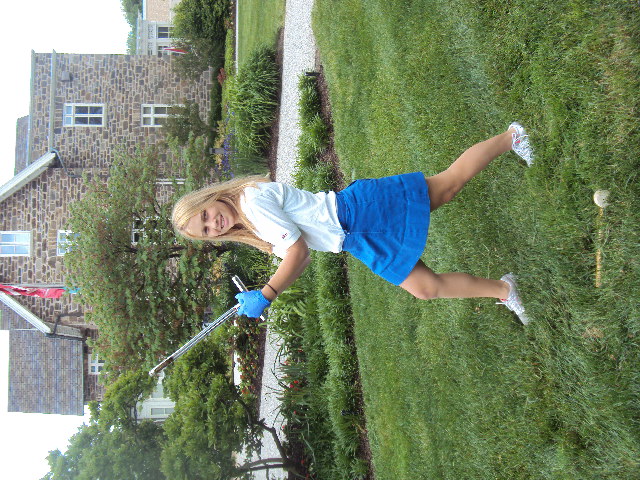 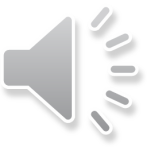 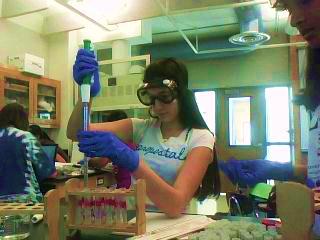 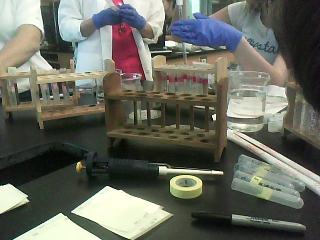 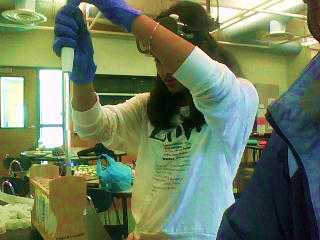 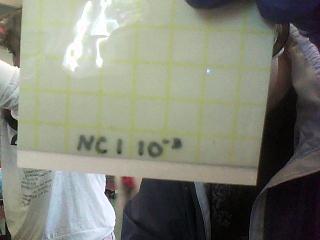 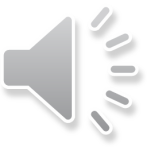 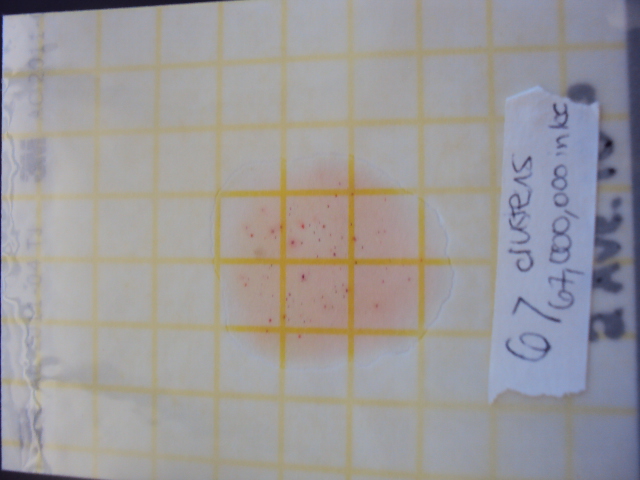 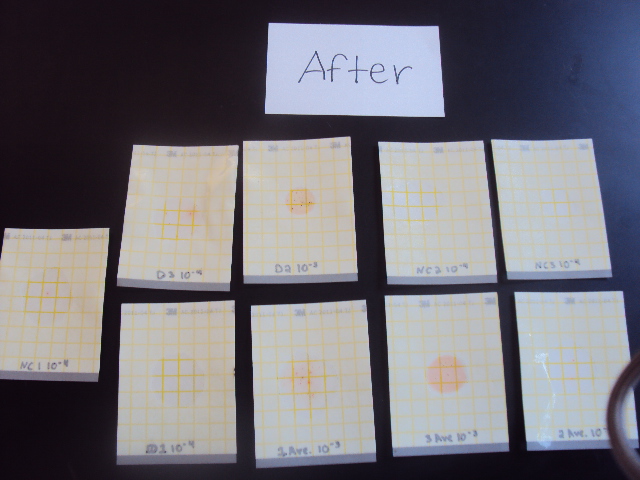 1,2,3,4… darn did I already count this one…man now I have to start over… 1,2,3,4,5…67.
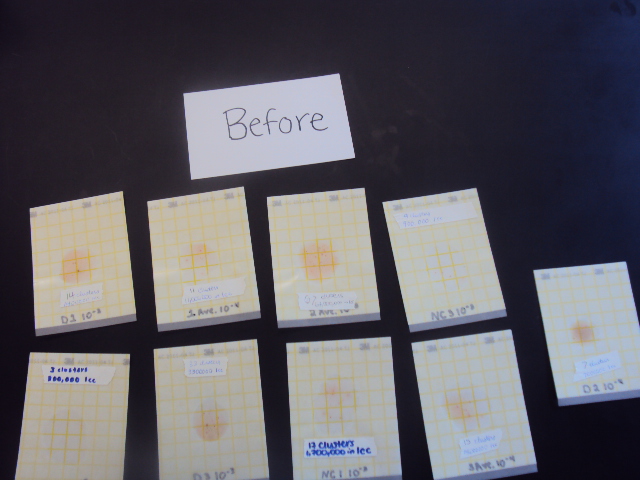 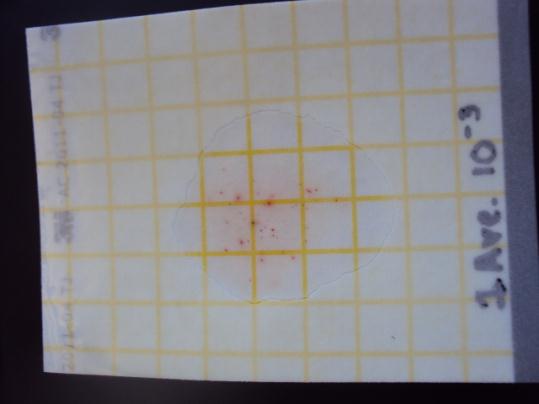 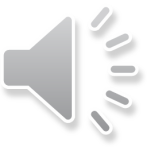 Conclusions
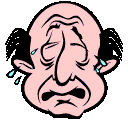 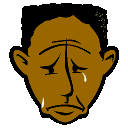 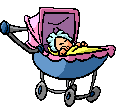 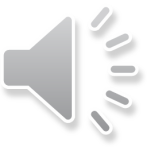 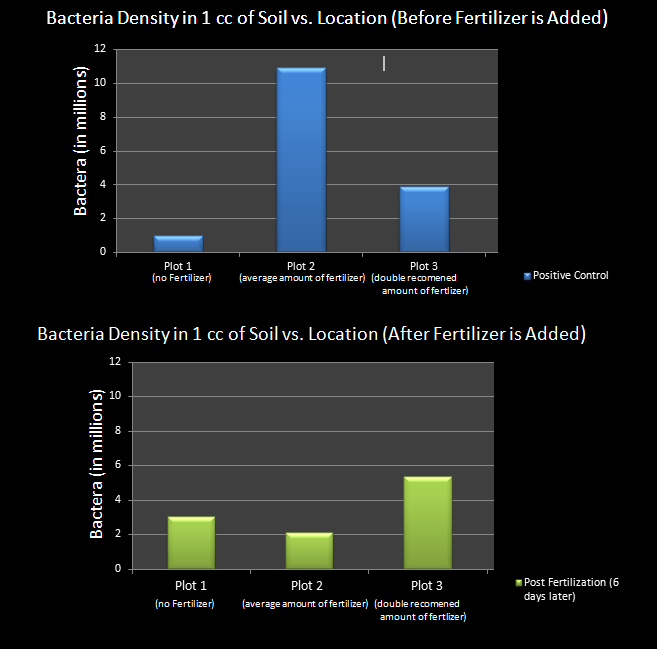 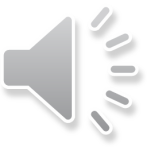 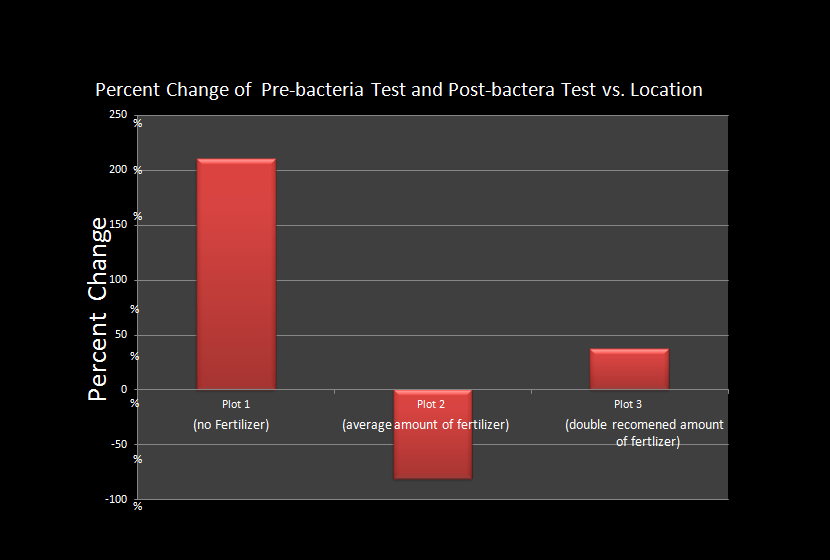 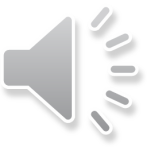 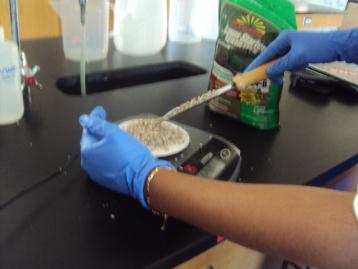 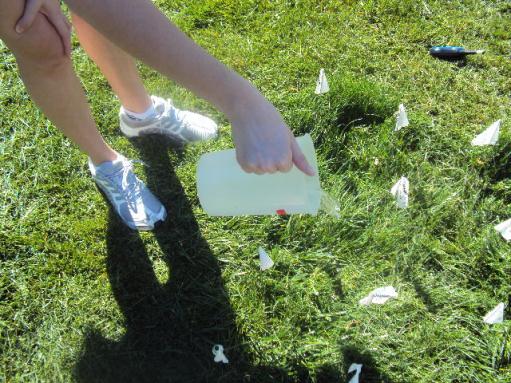 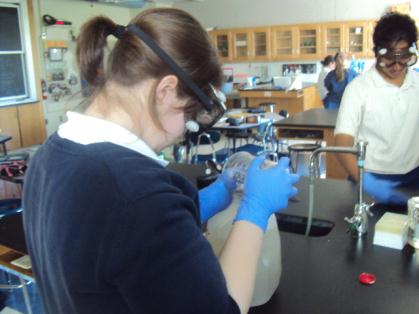 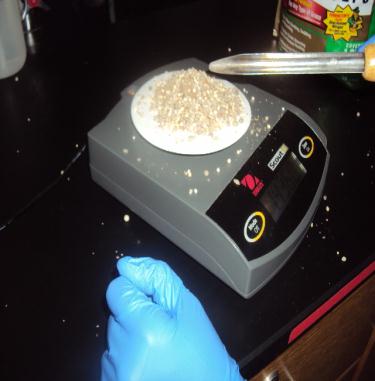 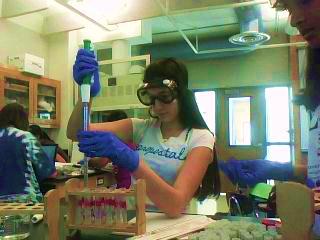 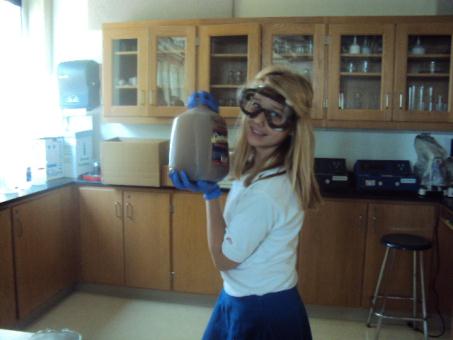 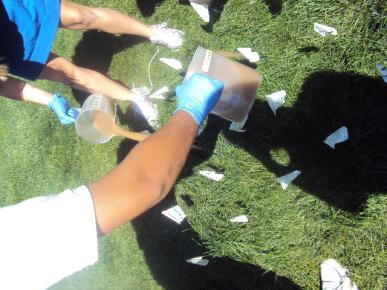 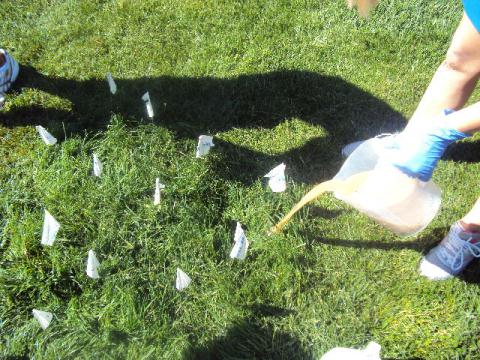 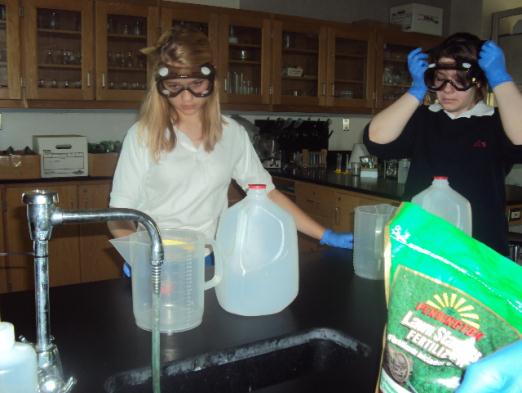 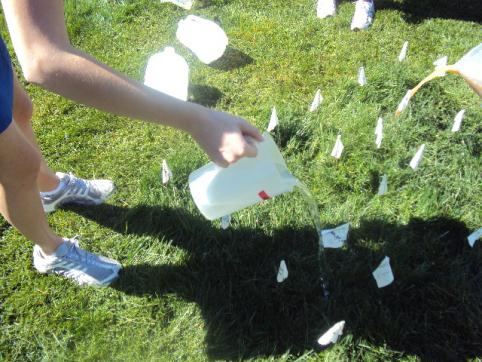 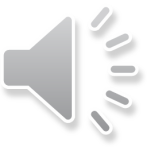 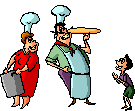 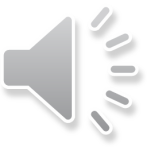